Sul pulpitum sono raffigurate divinità
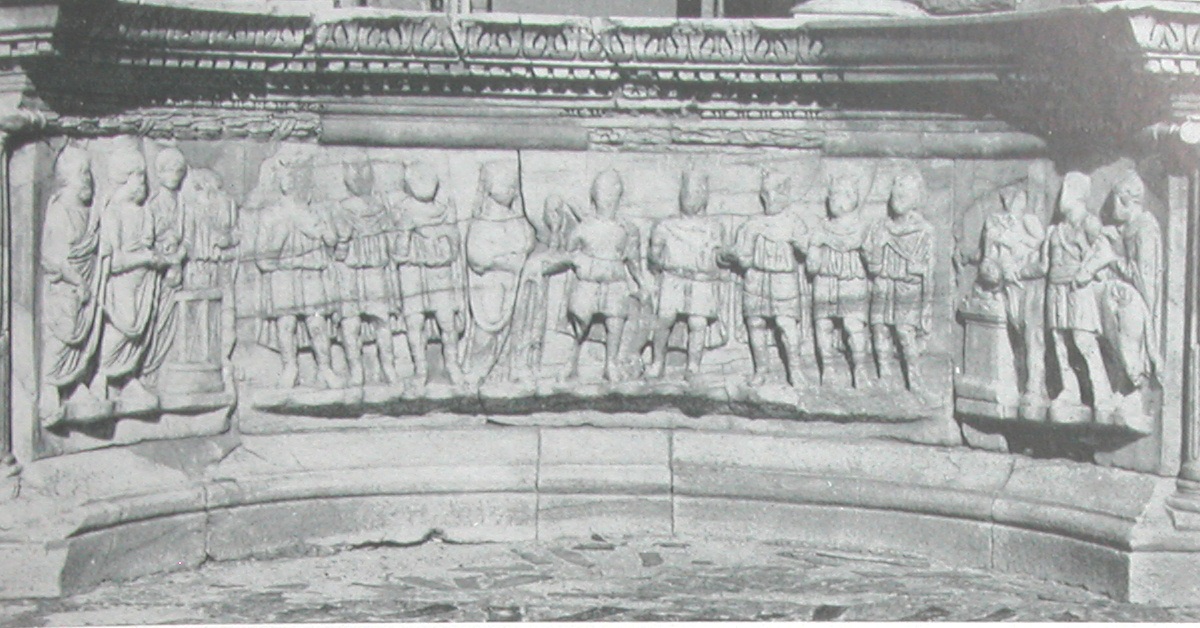 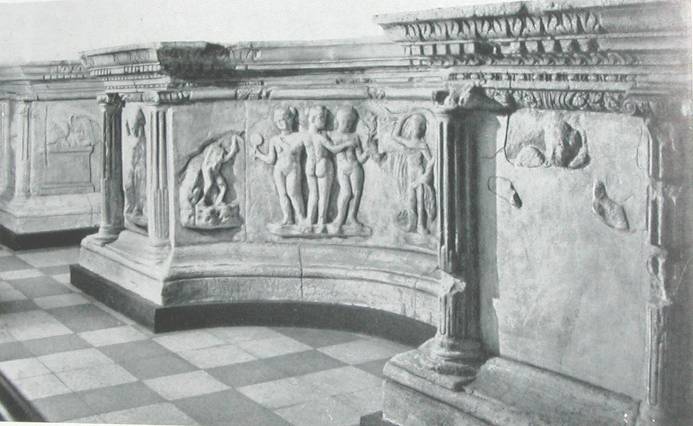 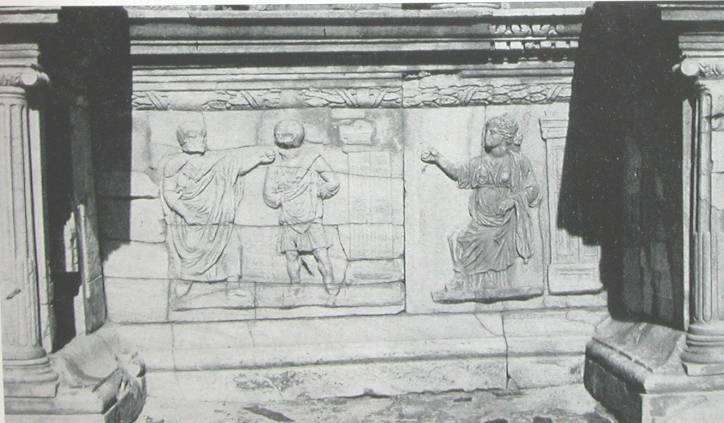 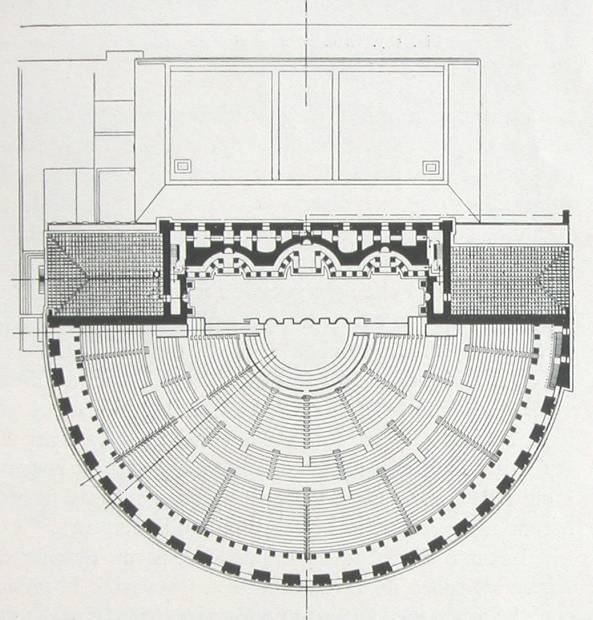 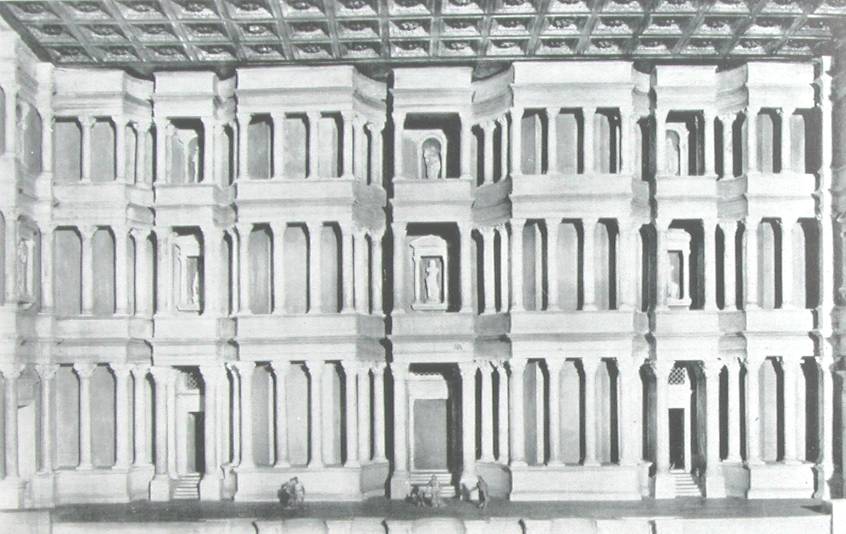 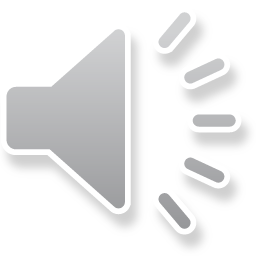 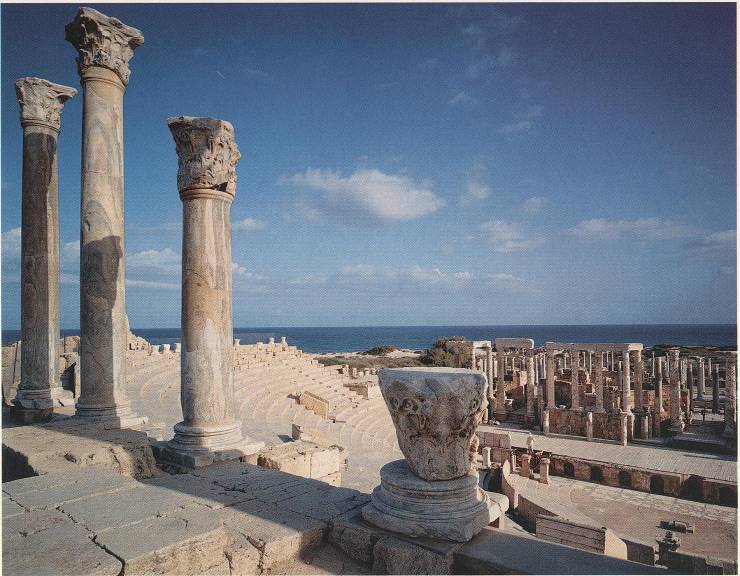 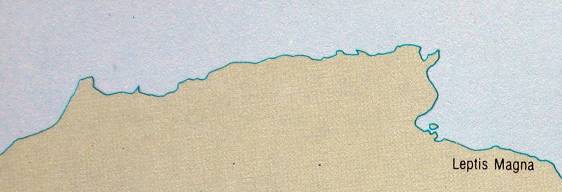 Leptis Magna
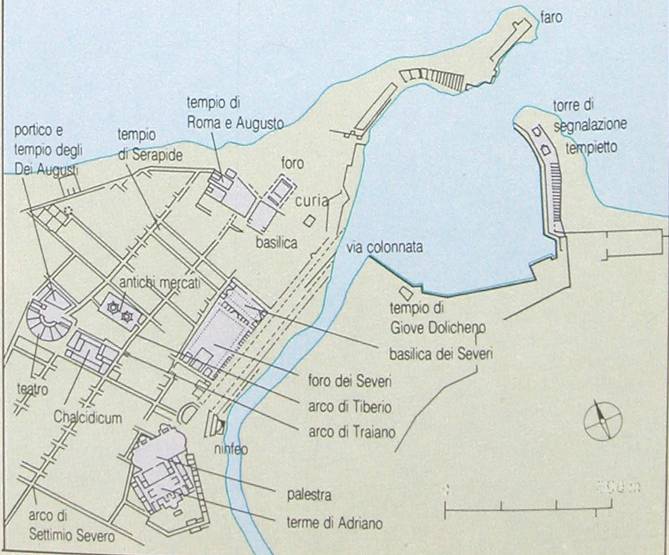 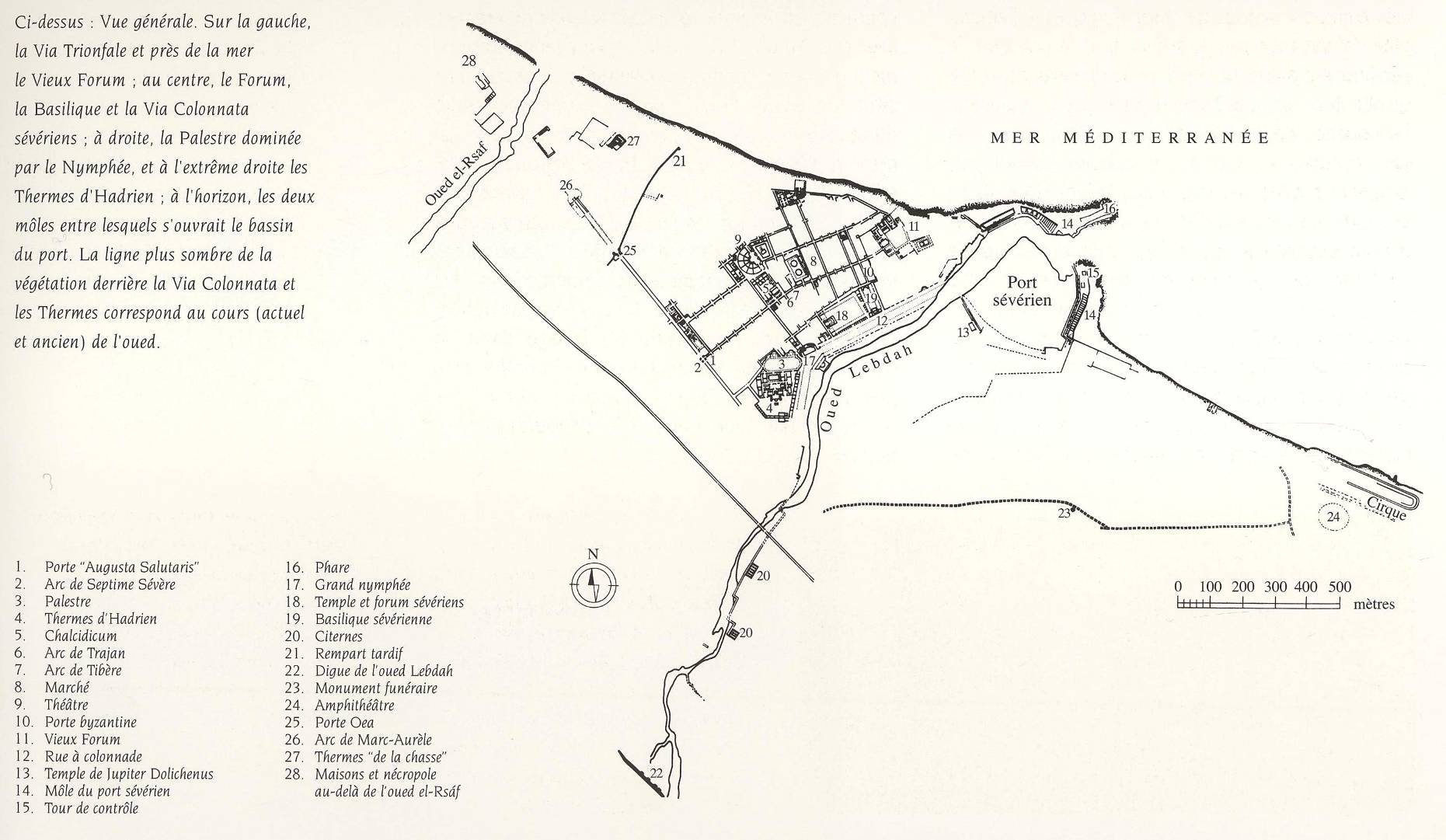 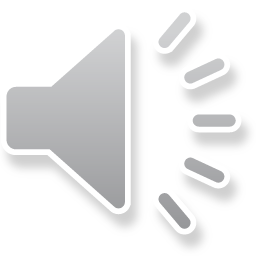 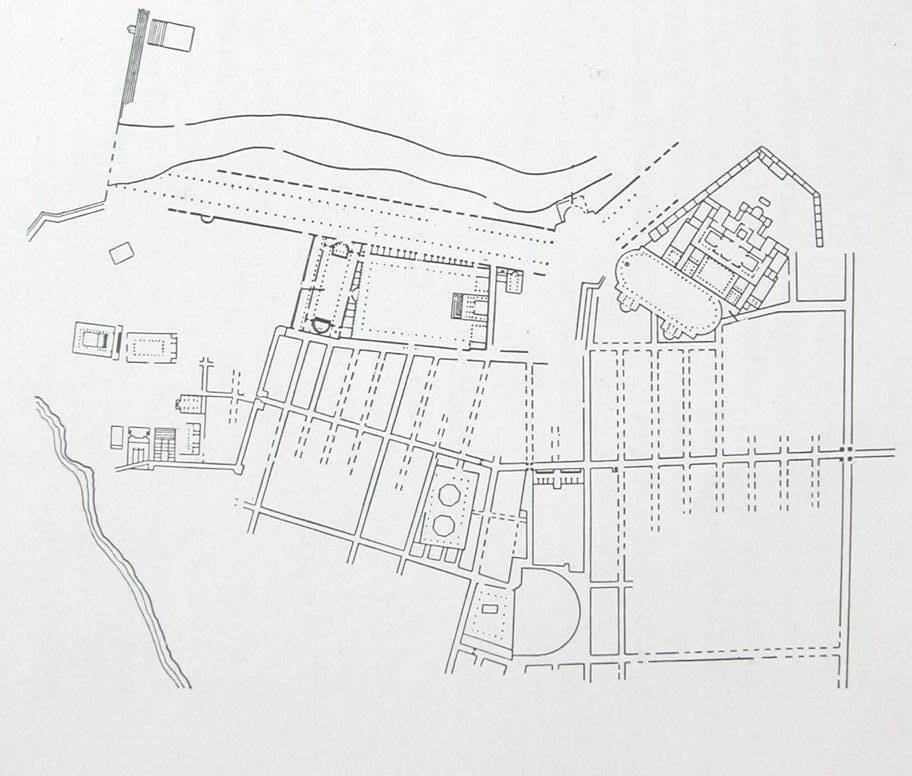 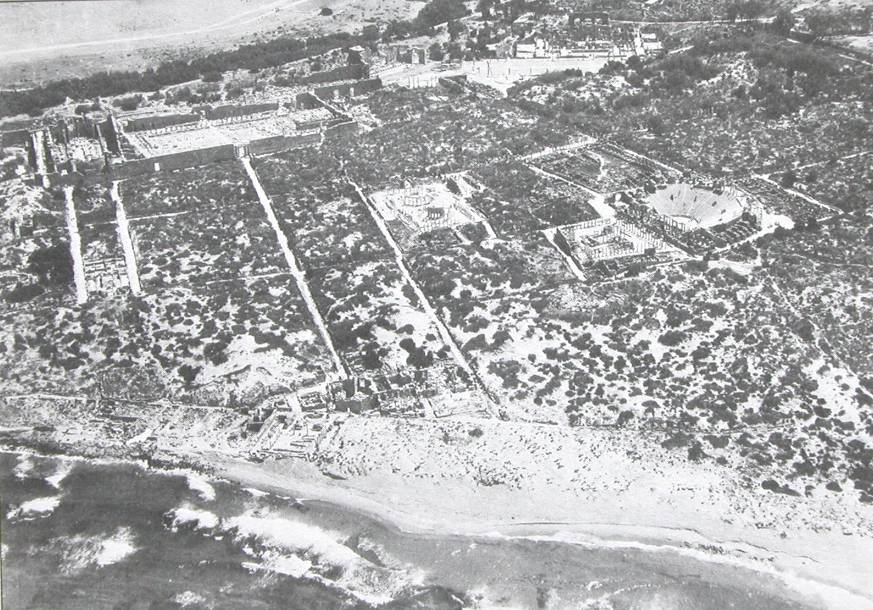 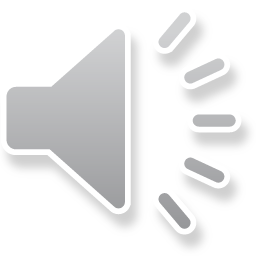 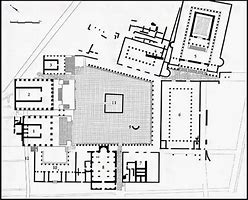 Tempio di Liber Pater
2. Tempio di Roma e Augusto
3. Tempio di Ercole
5. Curia
6. Basilica vetus
7. Tempio della Mater Magna
8. Traianeum
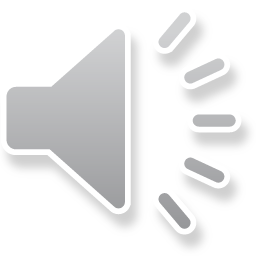 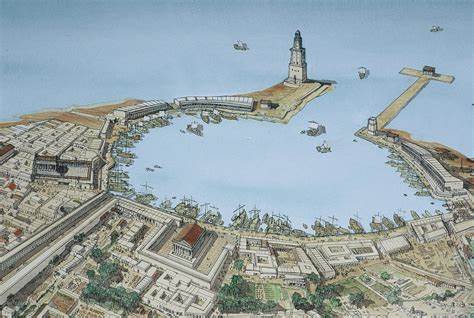 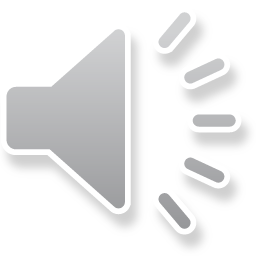 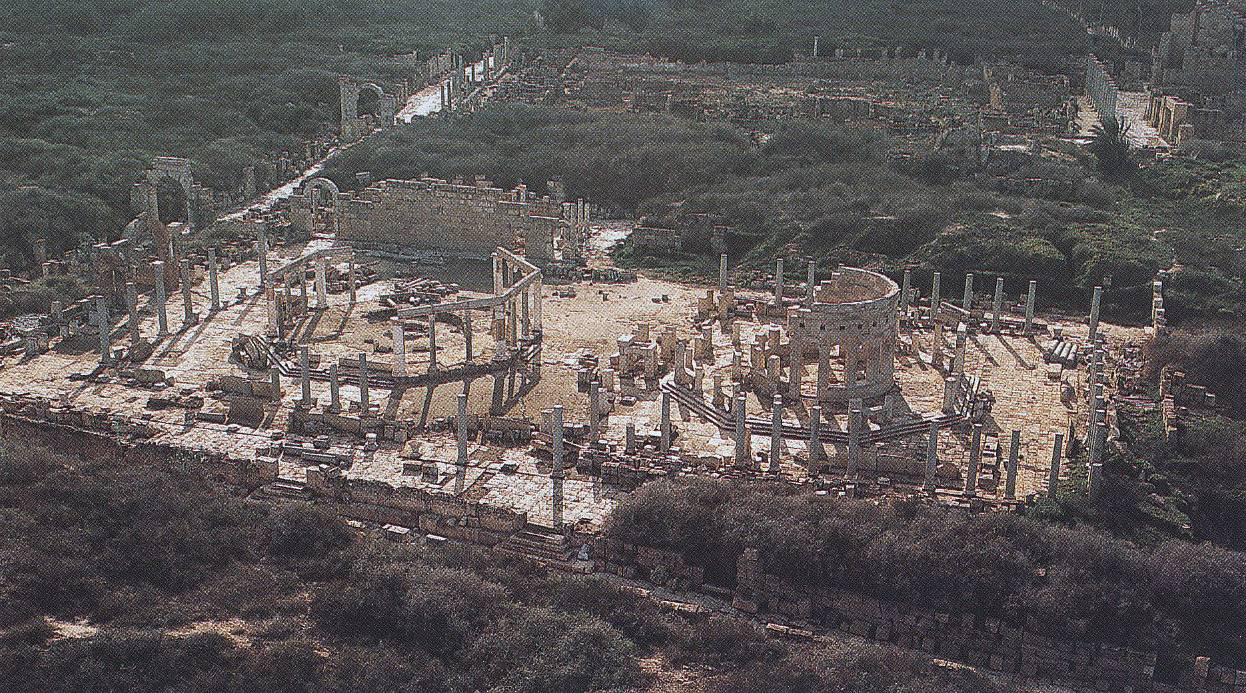 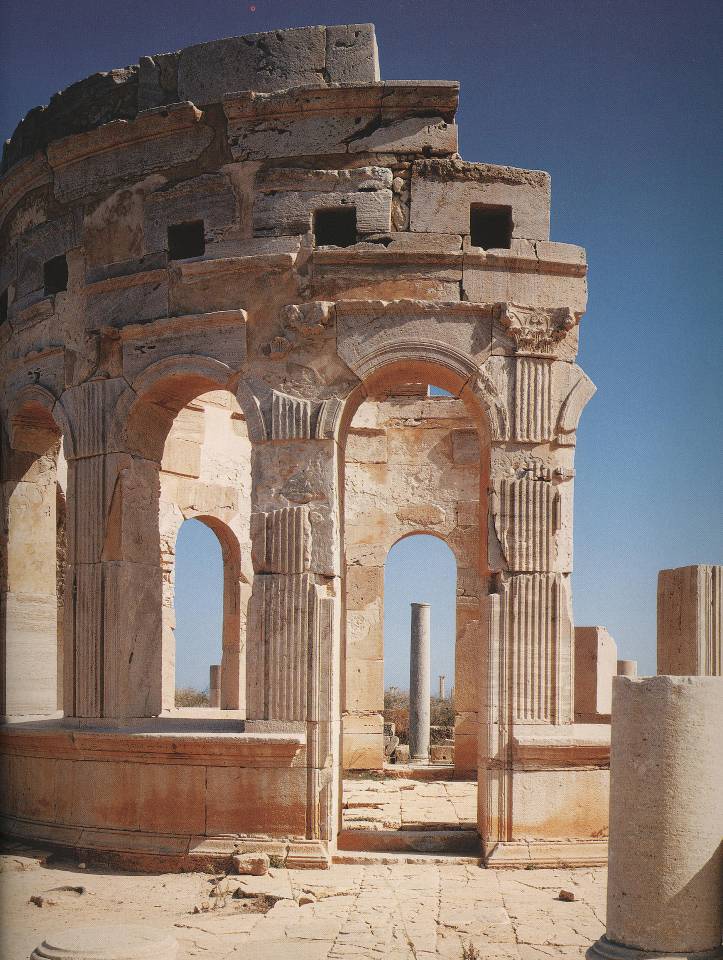 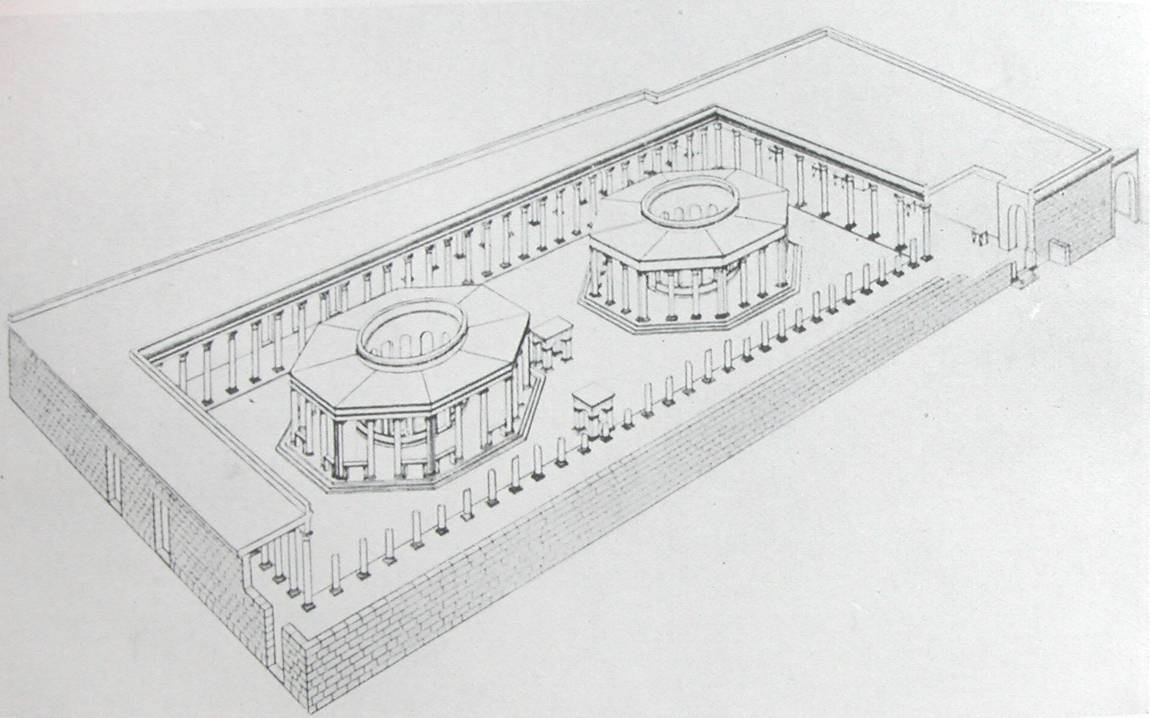 Mercato
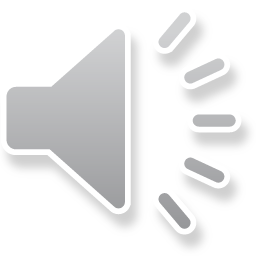